Introduction to Geography
Term 2, 2016
Why do we learn about Geography?
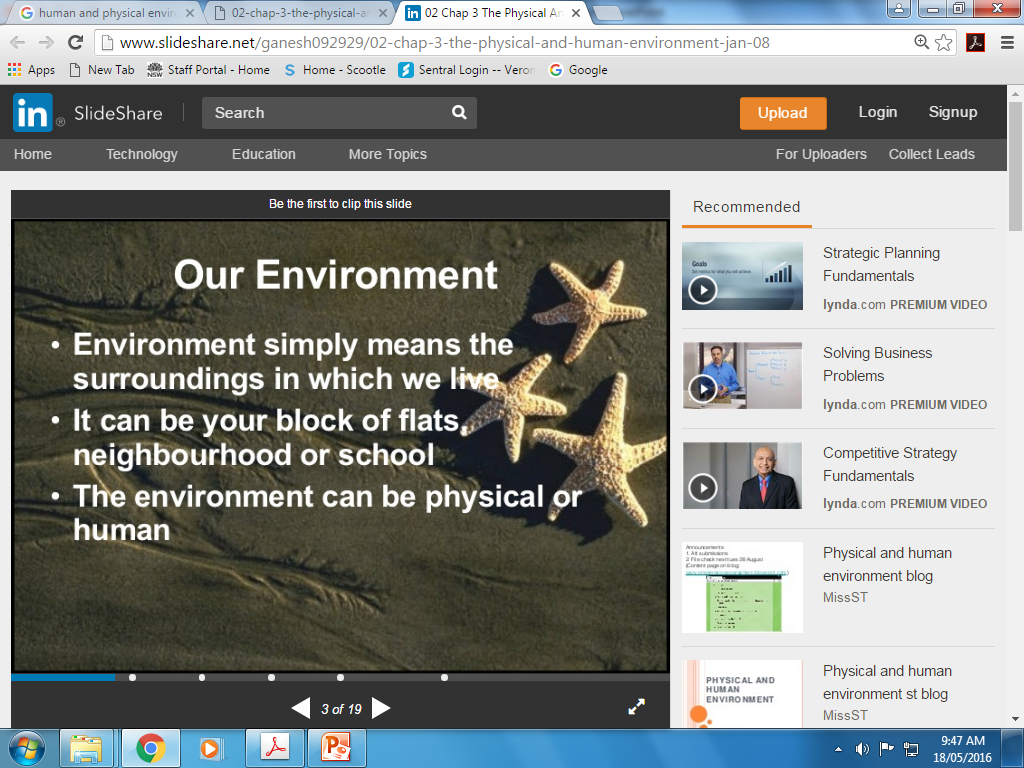 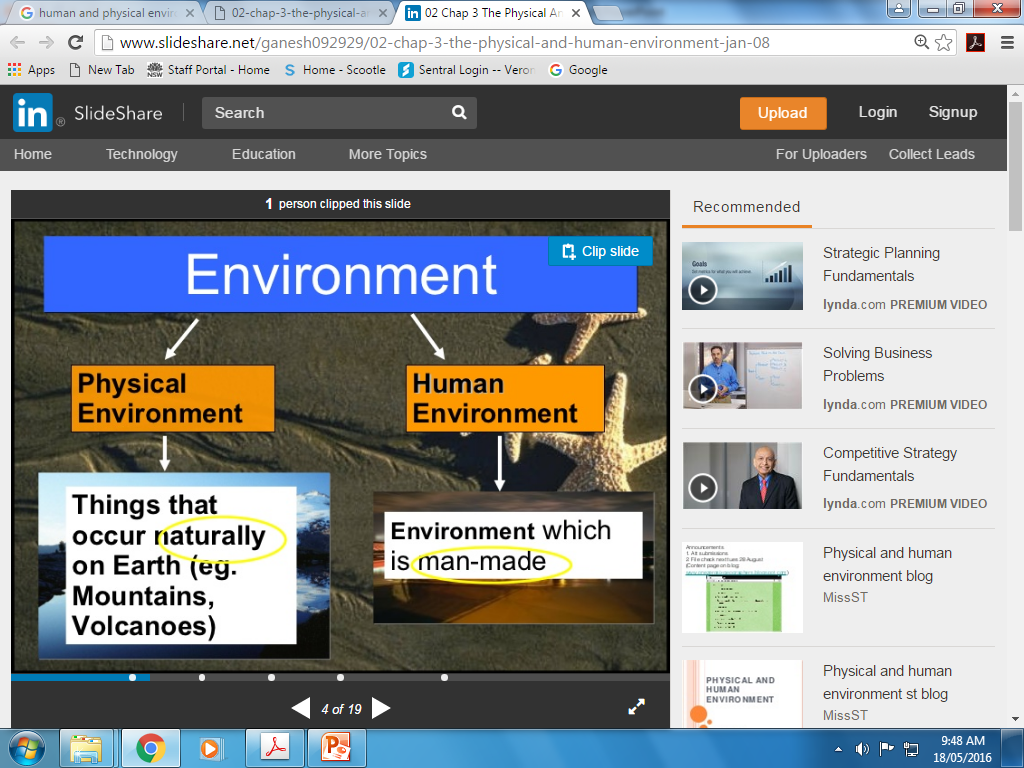 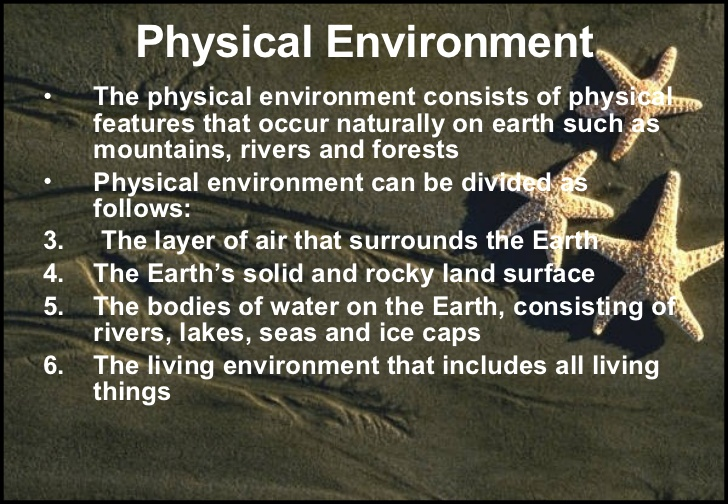 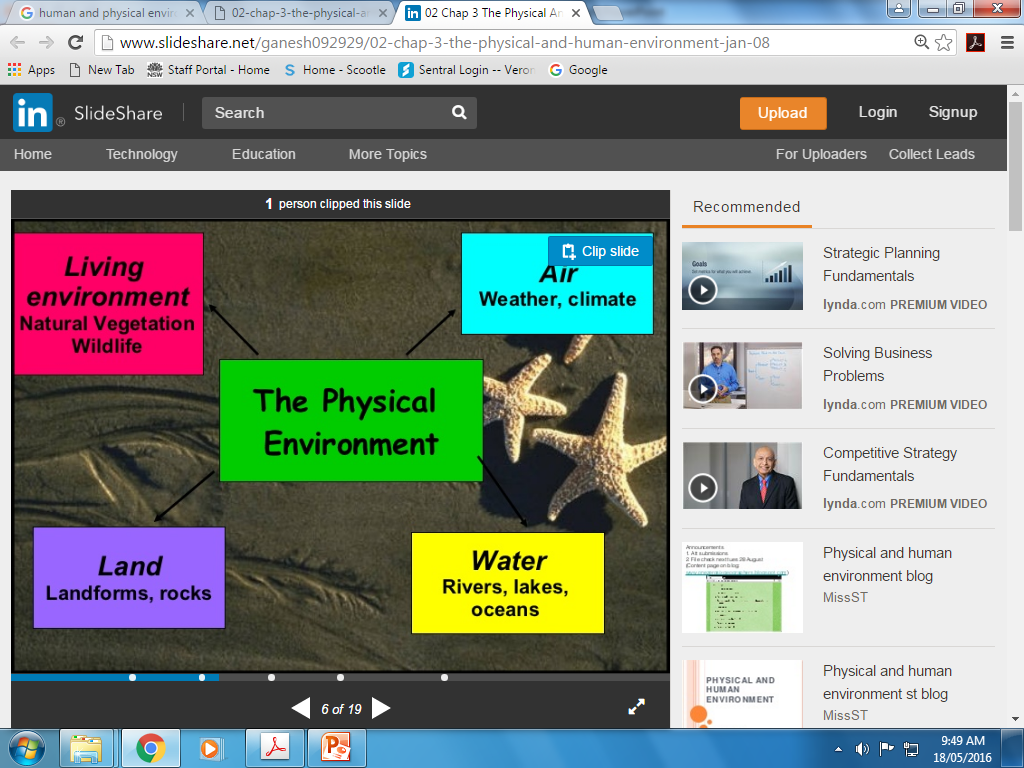 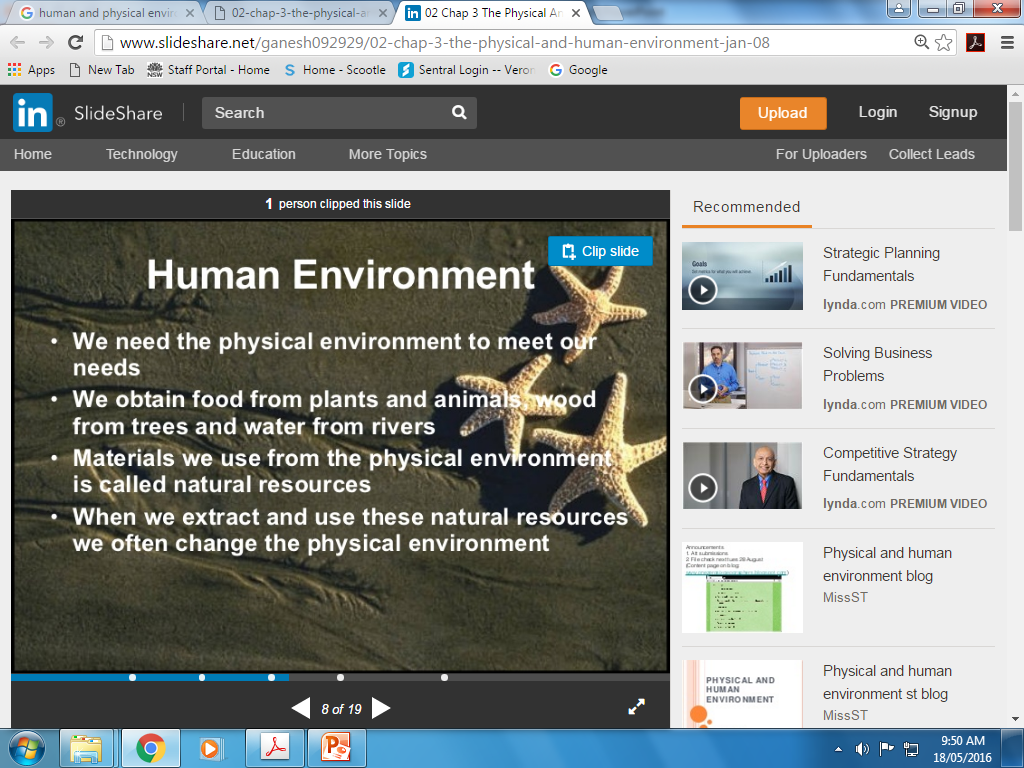 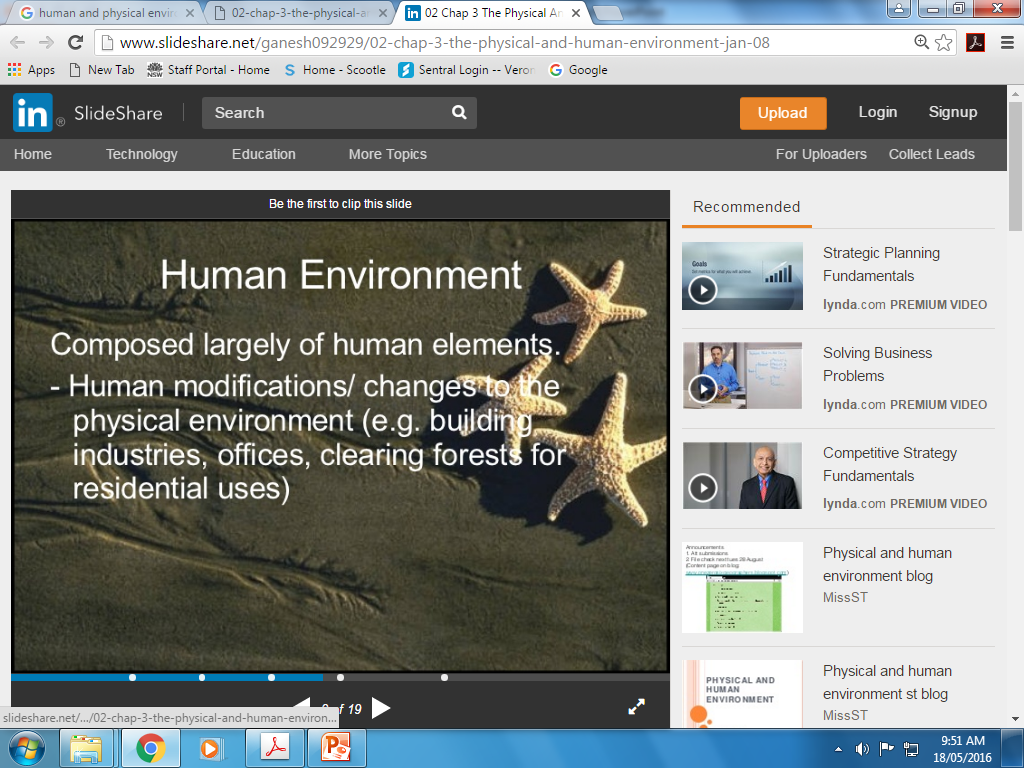 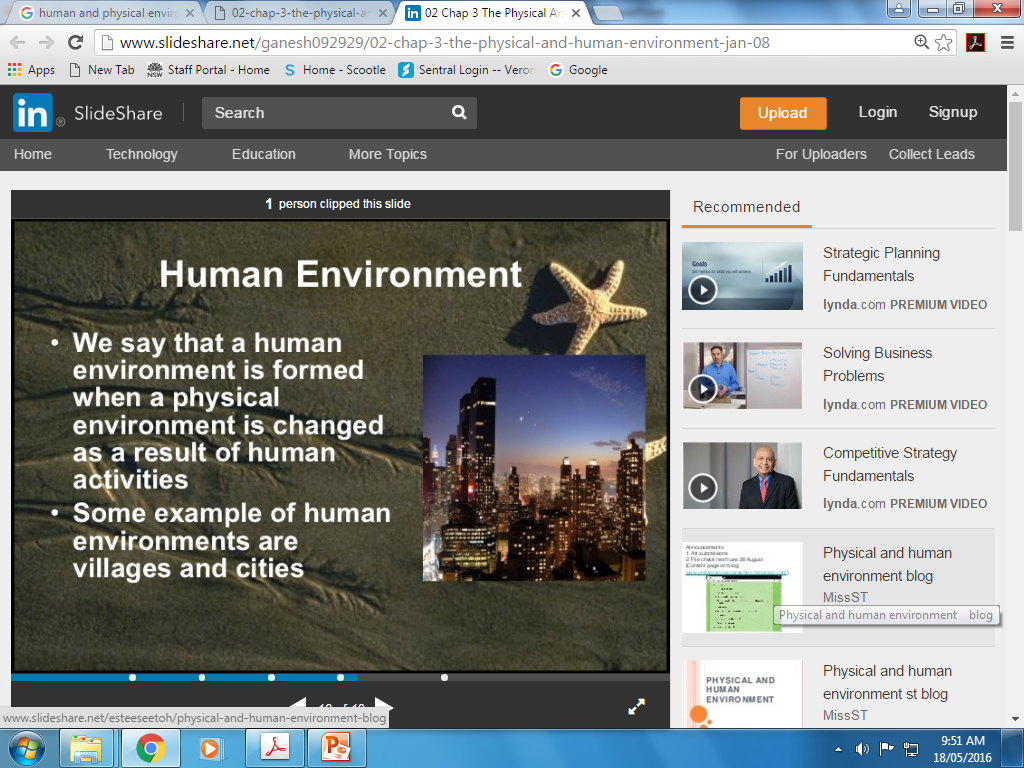 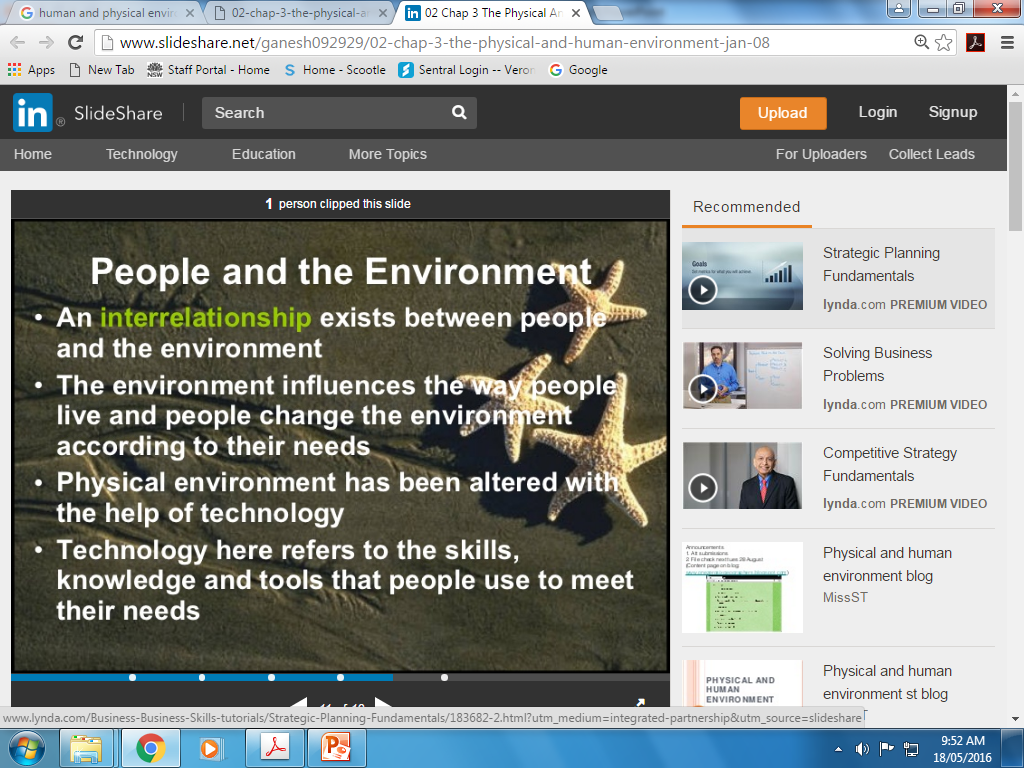 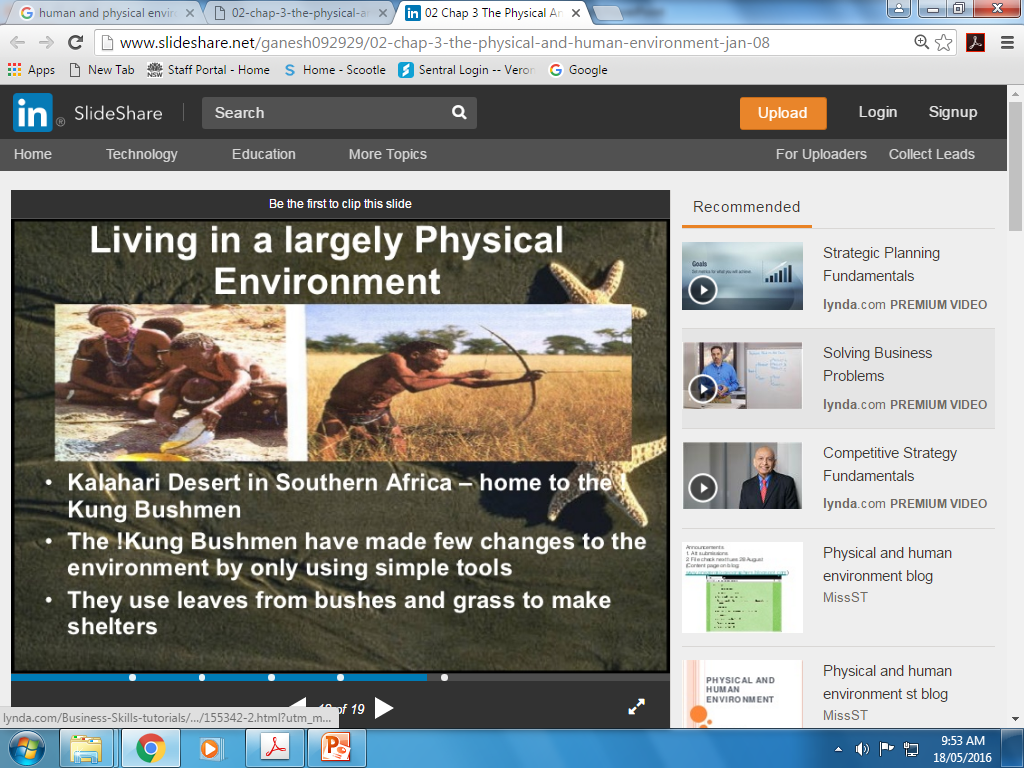 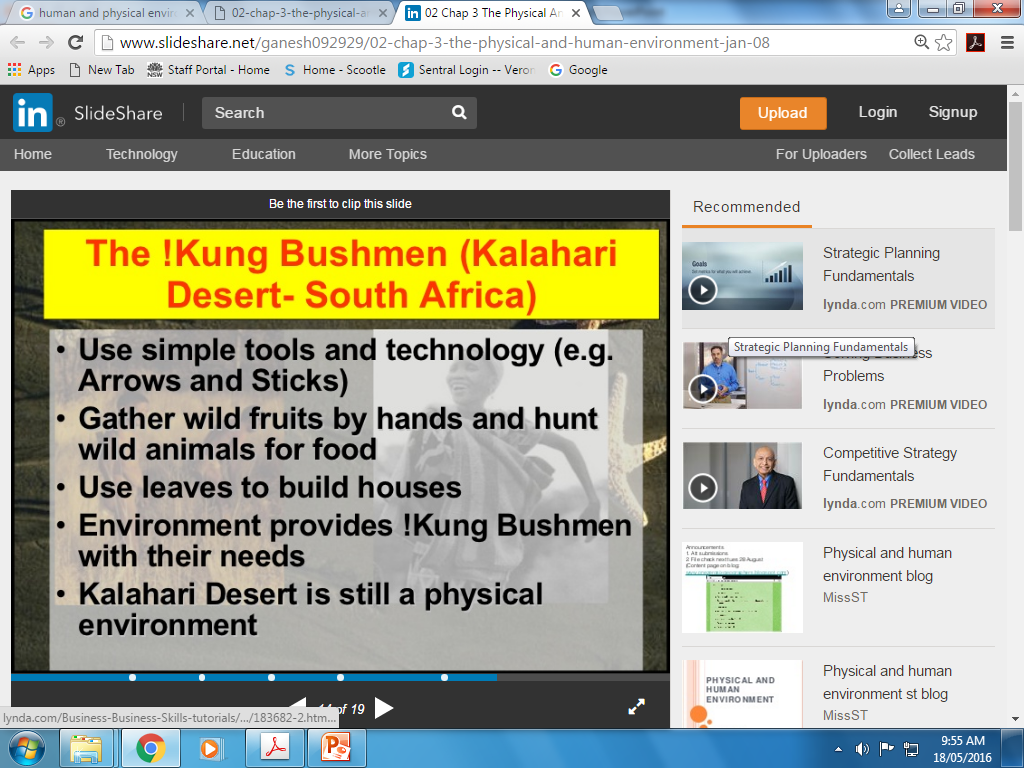